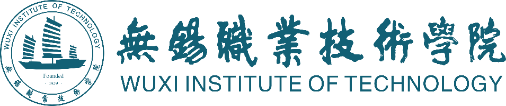 工业机器人技术专业
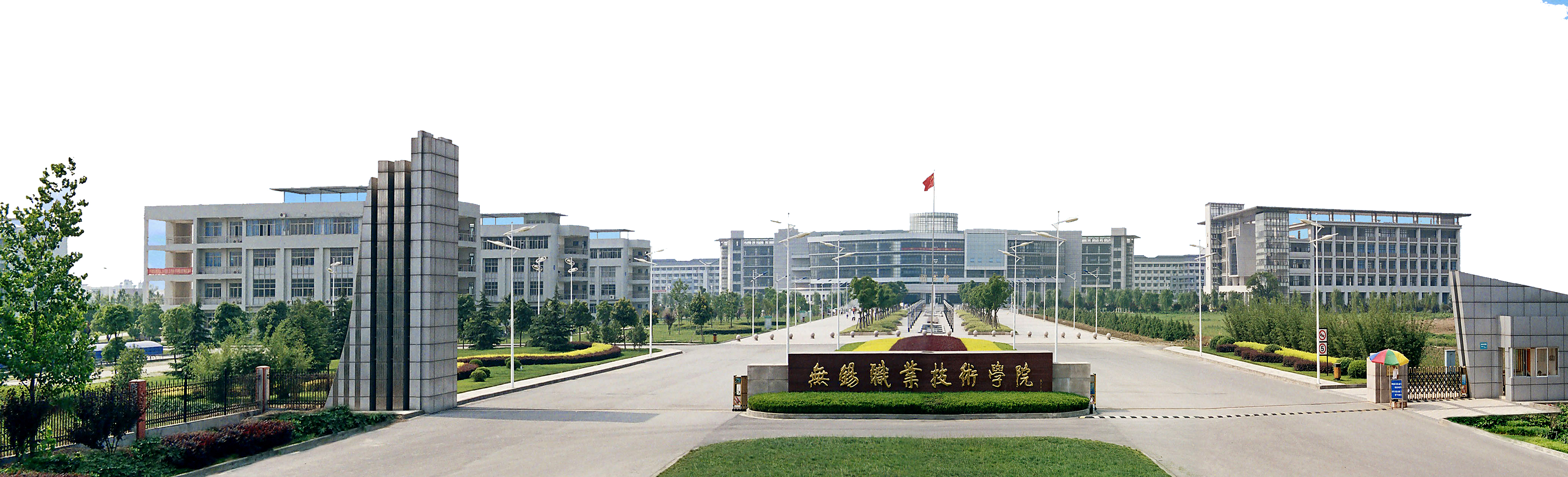 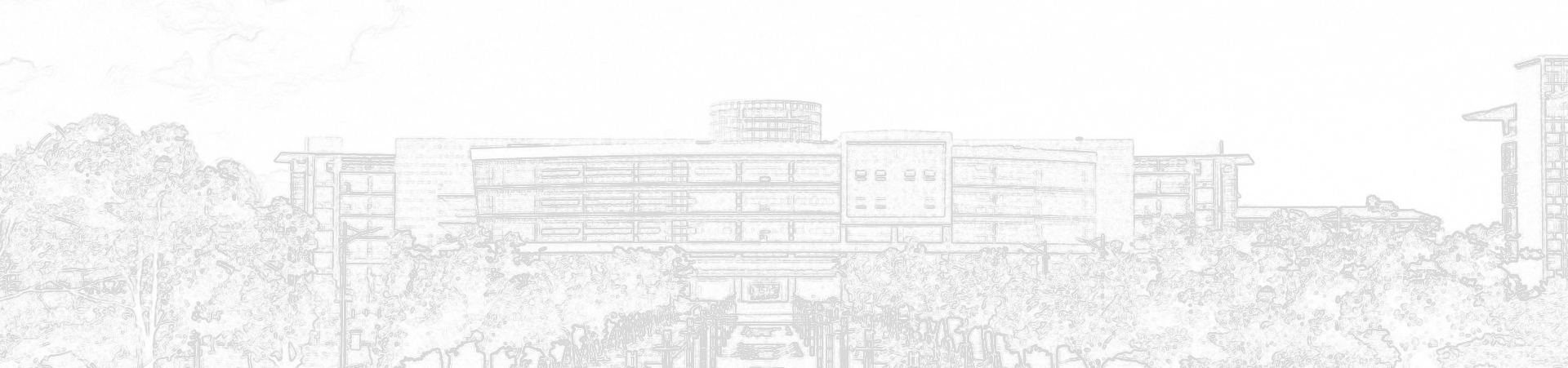 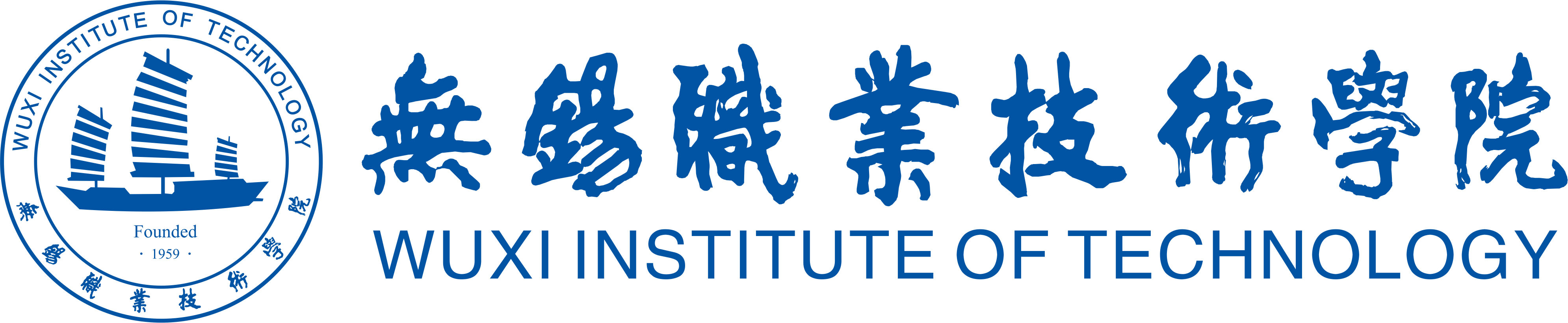 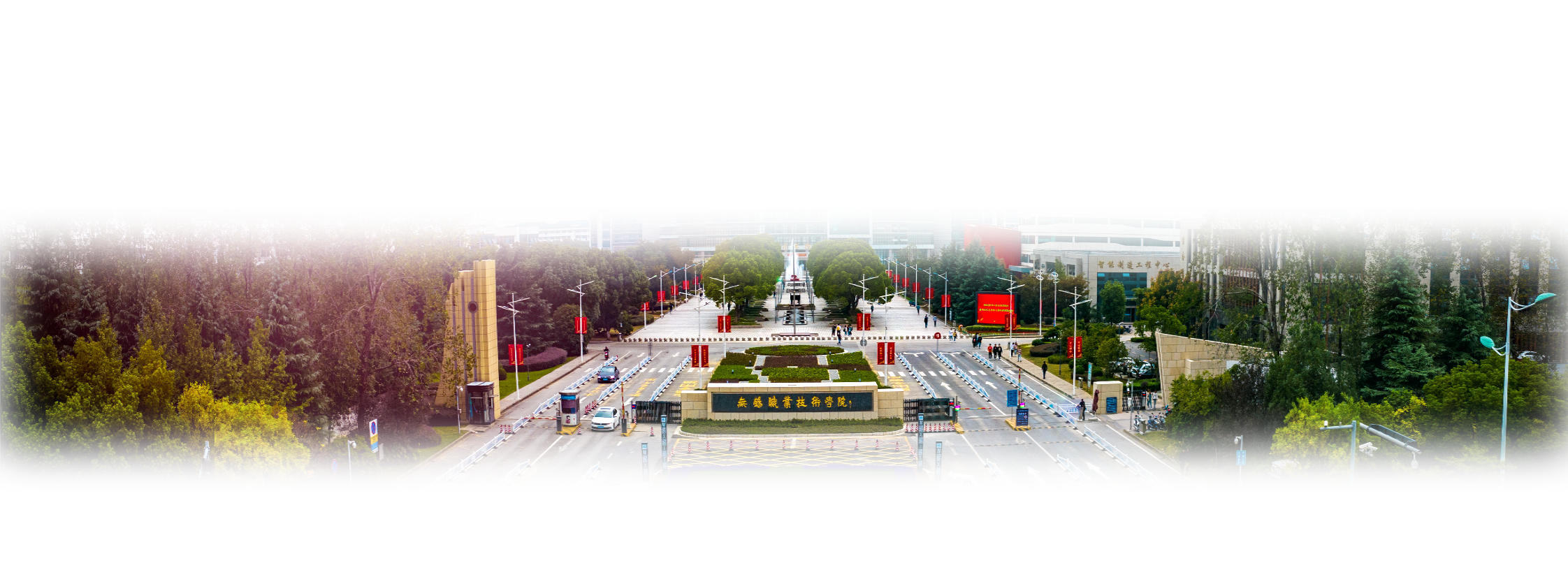 目 录
优秀毕业生
专业简介
主要课程
就业岗位
江苏省中小企业工业机器人技术公共服务平台
专业名称：工业机器人技术   
专业代码：560309
江苏省智能工厂仓储物流工程研究中心
无锡市工业AGV技术应用及推广公共服务平台
江苏省青蓝工程工业机器人技术优秀教学团队
机电一体化(机器人方向)技术专业
双高计划
全国A类专业群
无锡市智能制造专业群
核心专业
2016-2019
2014
1
4
5
2
3
2019
2015
2013
高职新增专业正式招生（全国首批9所院校之一）
全国职业技能大赛工业机器人赛项3次一等奖1次2等奖，同类专业全国第一
专业简介
制造业十大重点领域人才需求预测 （单位：万人）
工业机器人是智能制造最具代表性的装备,已成为智能制造和工业自动化的关键技术,是衡量一个国家创新能力和产业竞争力的重要标志。
（来源于2016年教育部、人社部、工信部联合发布的《制造业人才发展规划指南》）
2018年，中国机器人安装量约15.4万台，占全球总安装量的36%，持续成为世界上最大的工业机器人市场。据IFR预测，2020年至2022年，全球工业机器人出货量将实现两位数的增长——平均每年增长12%，预计2022年将达到58.4万台。
专业简介
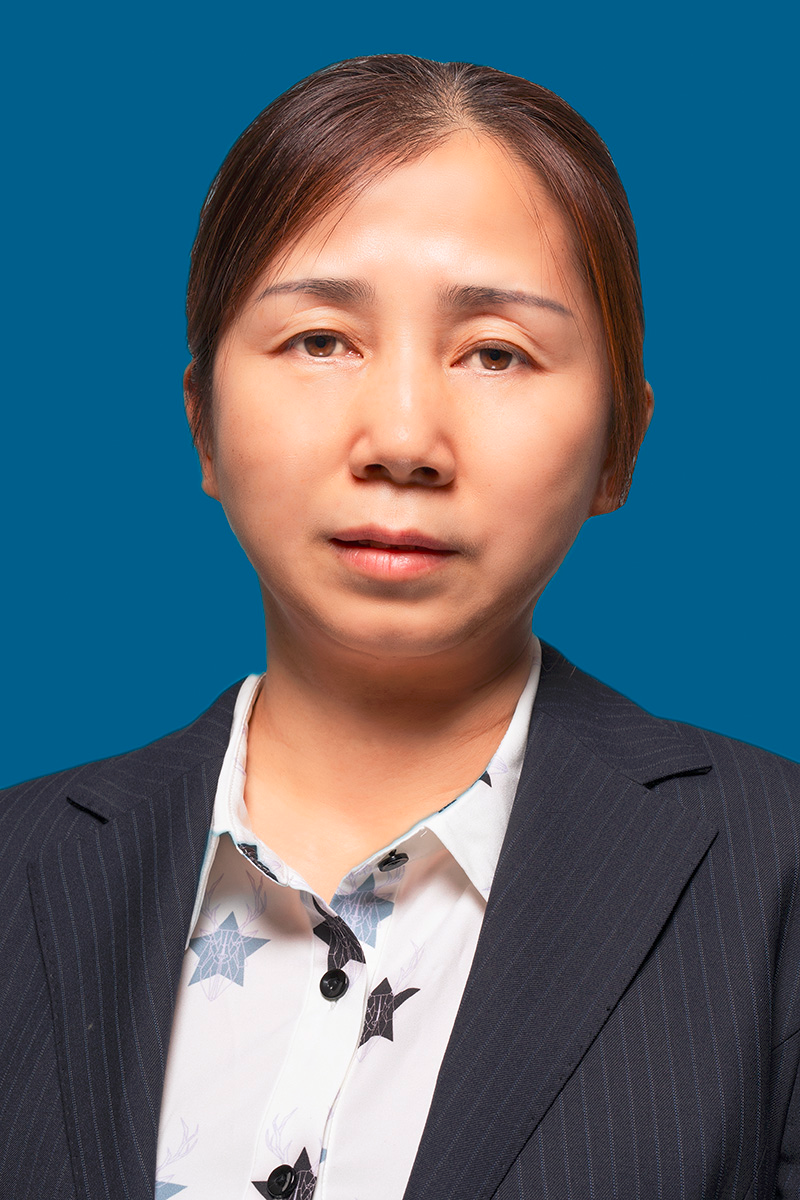 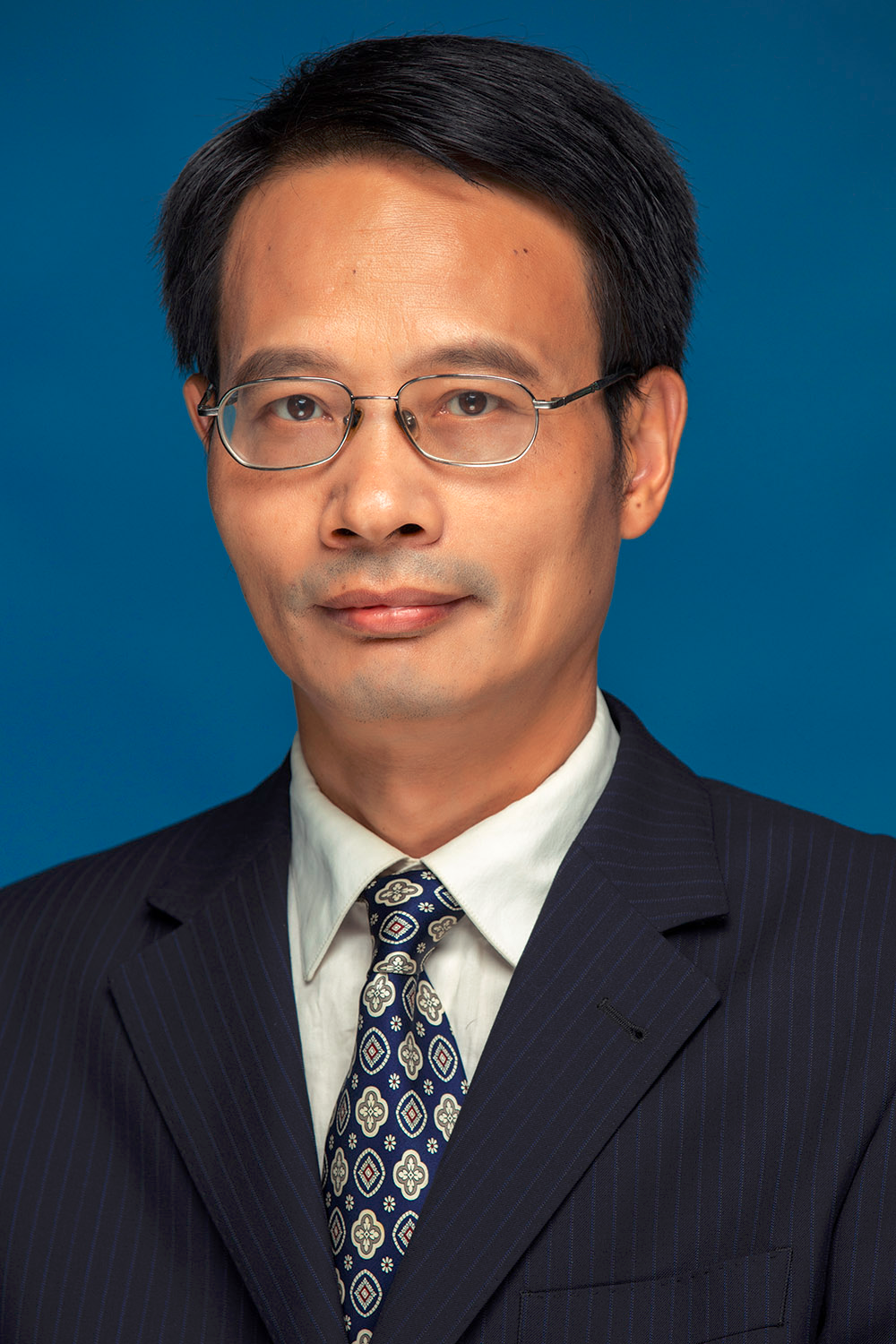 本专业现有专职教师11名，其中教授两名，博士4名，全部具有硕士及以上学位。
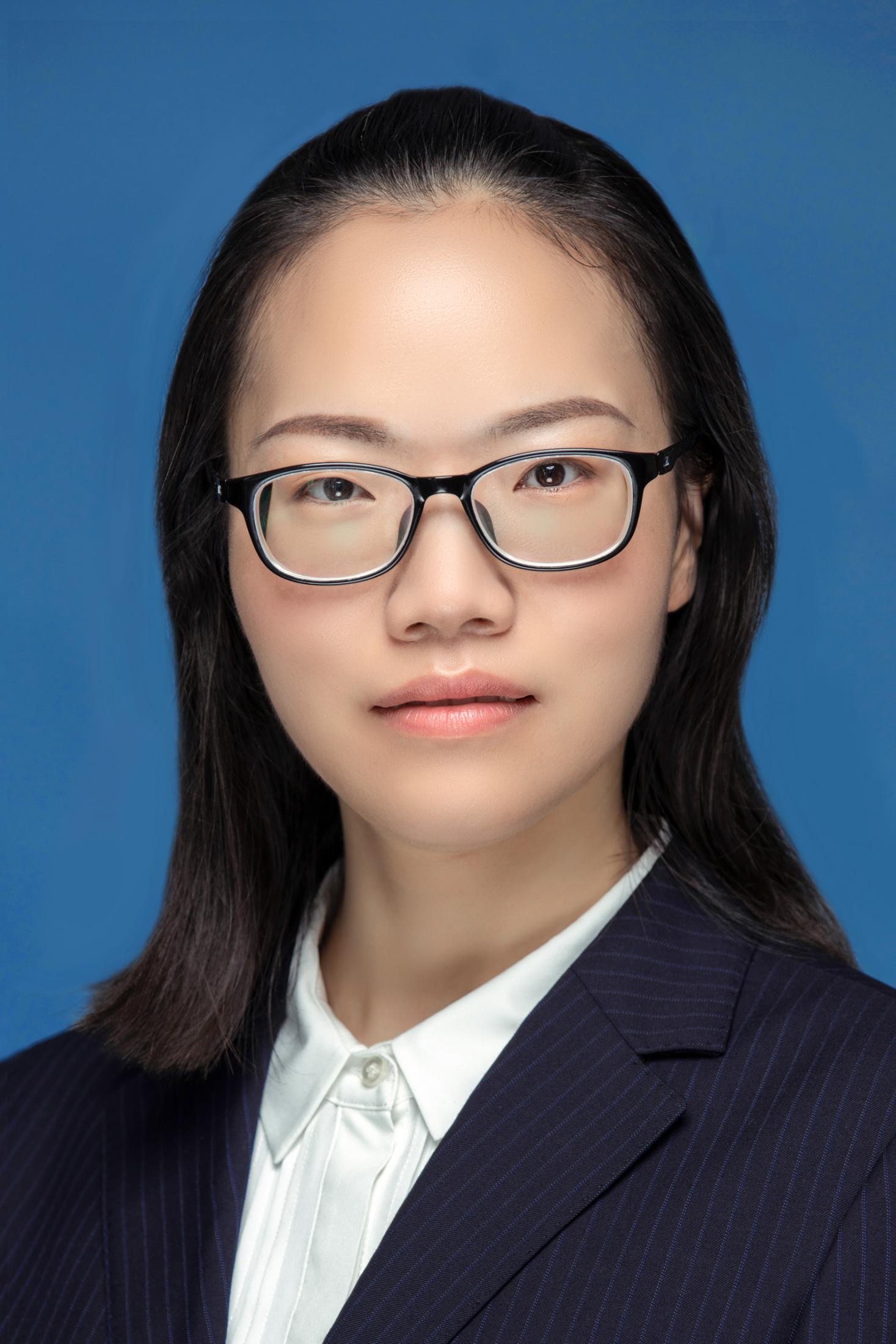 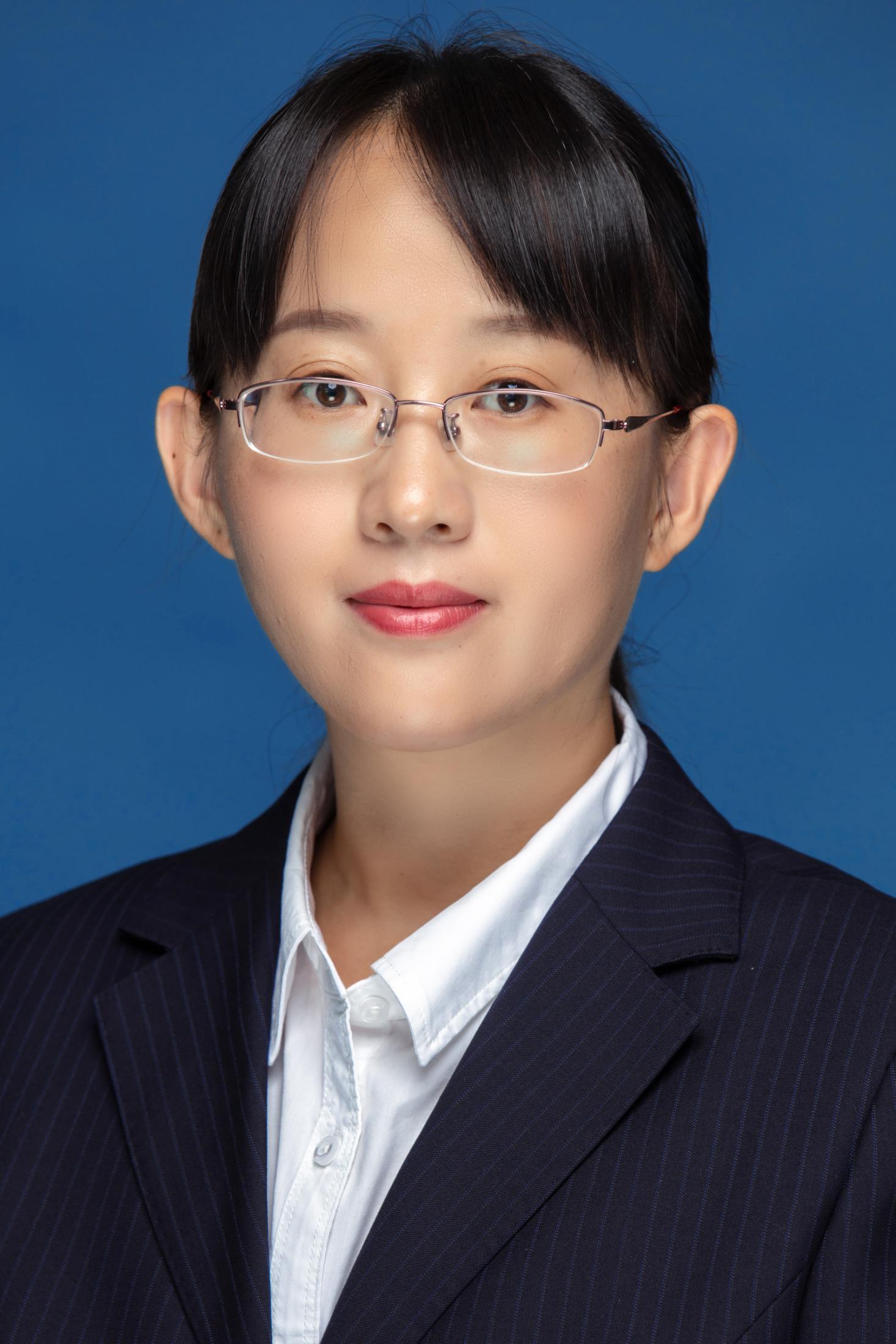 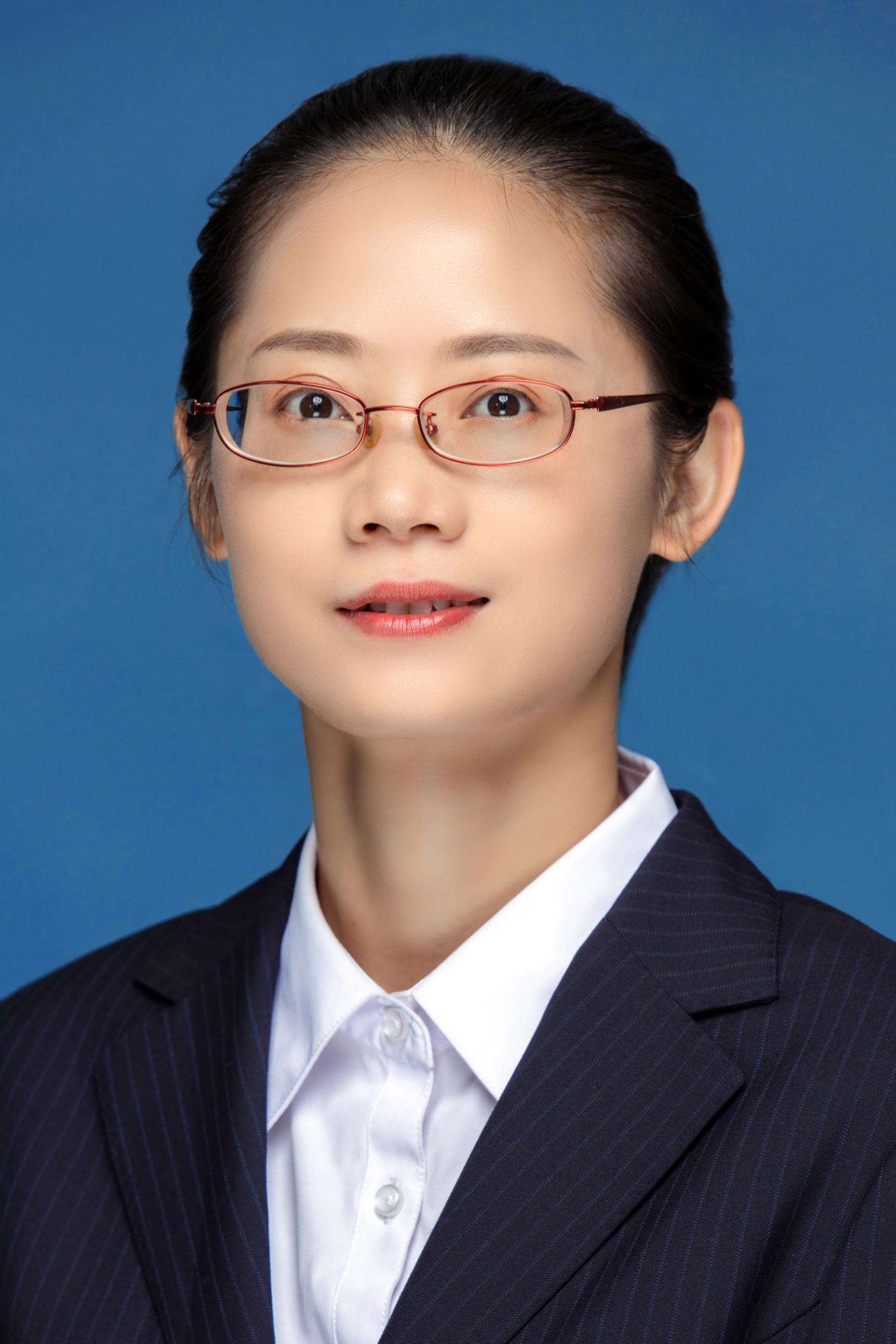 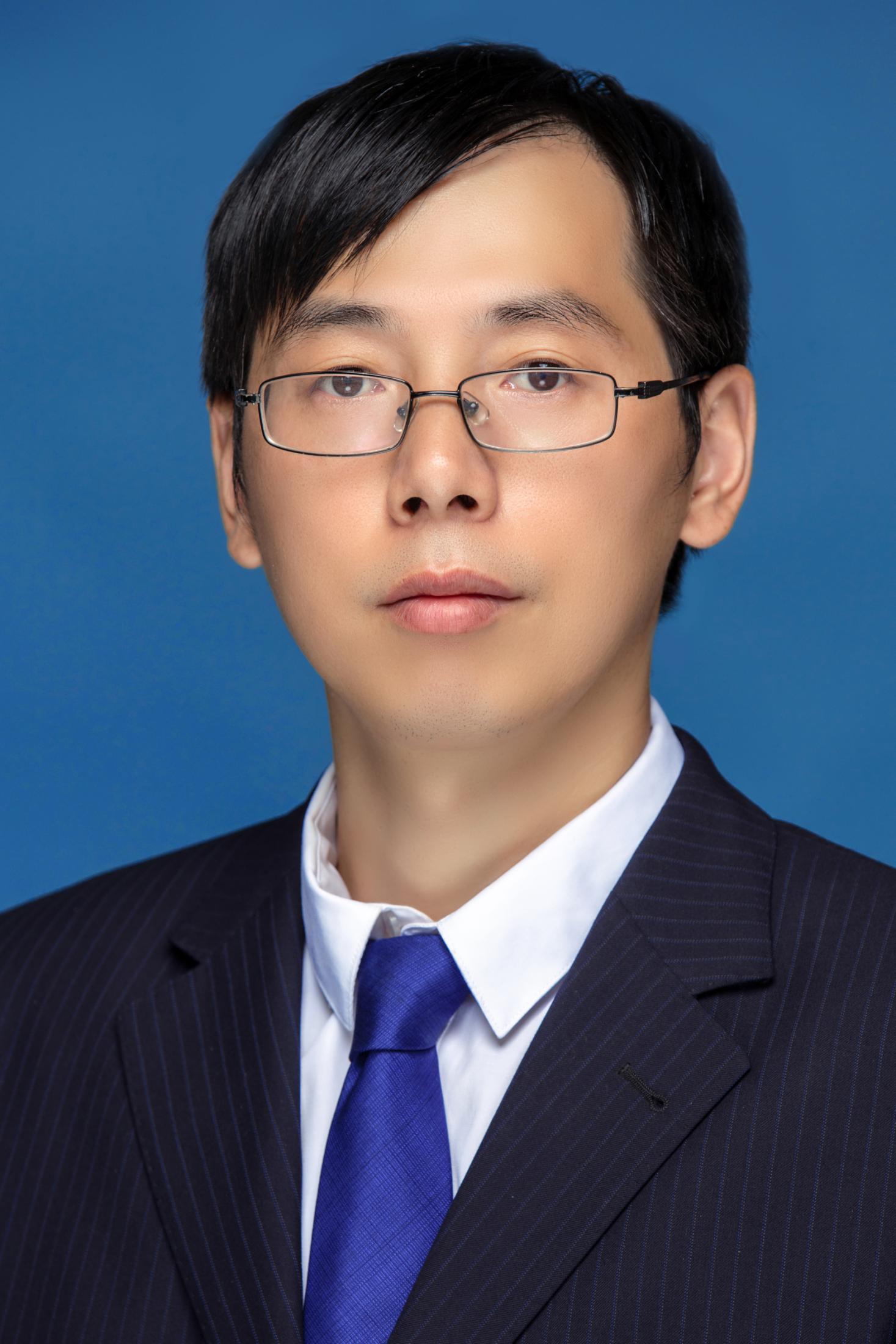 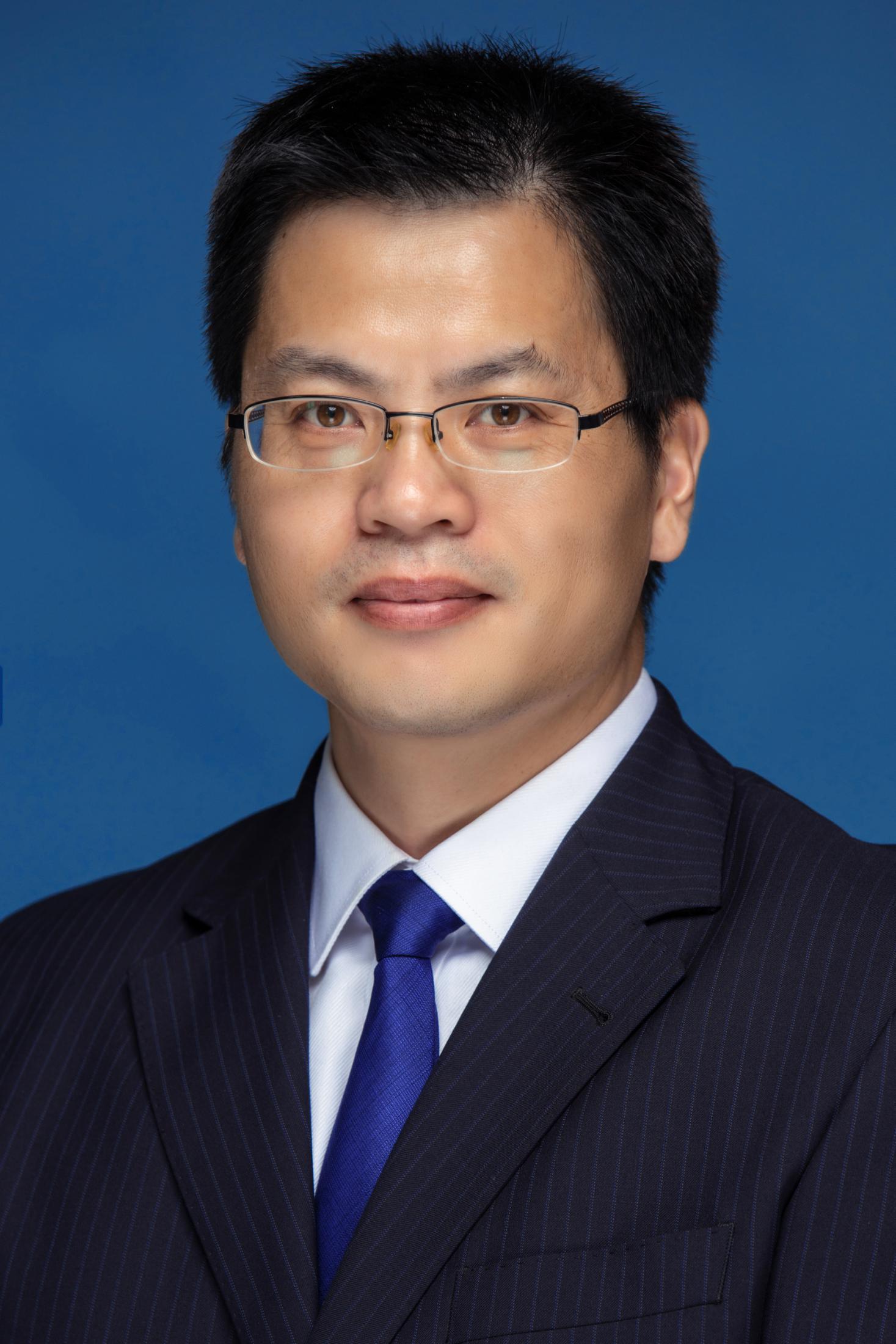 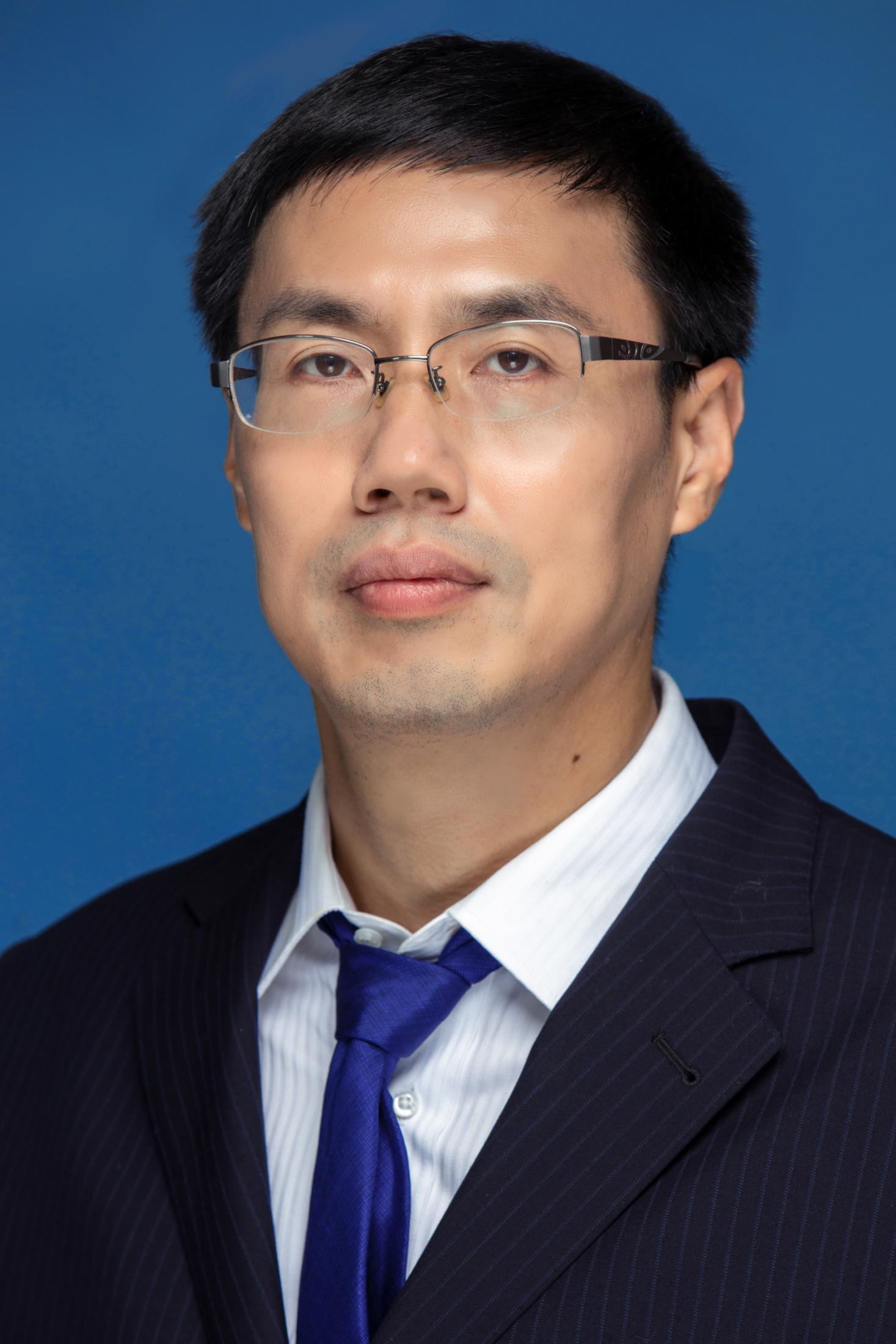 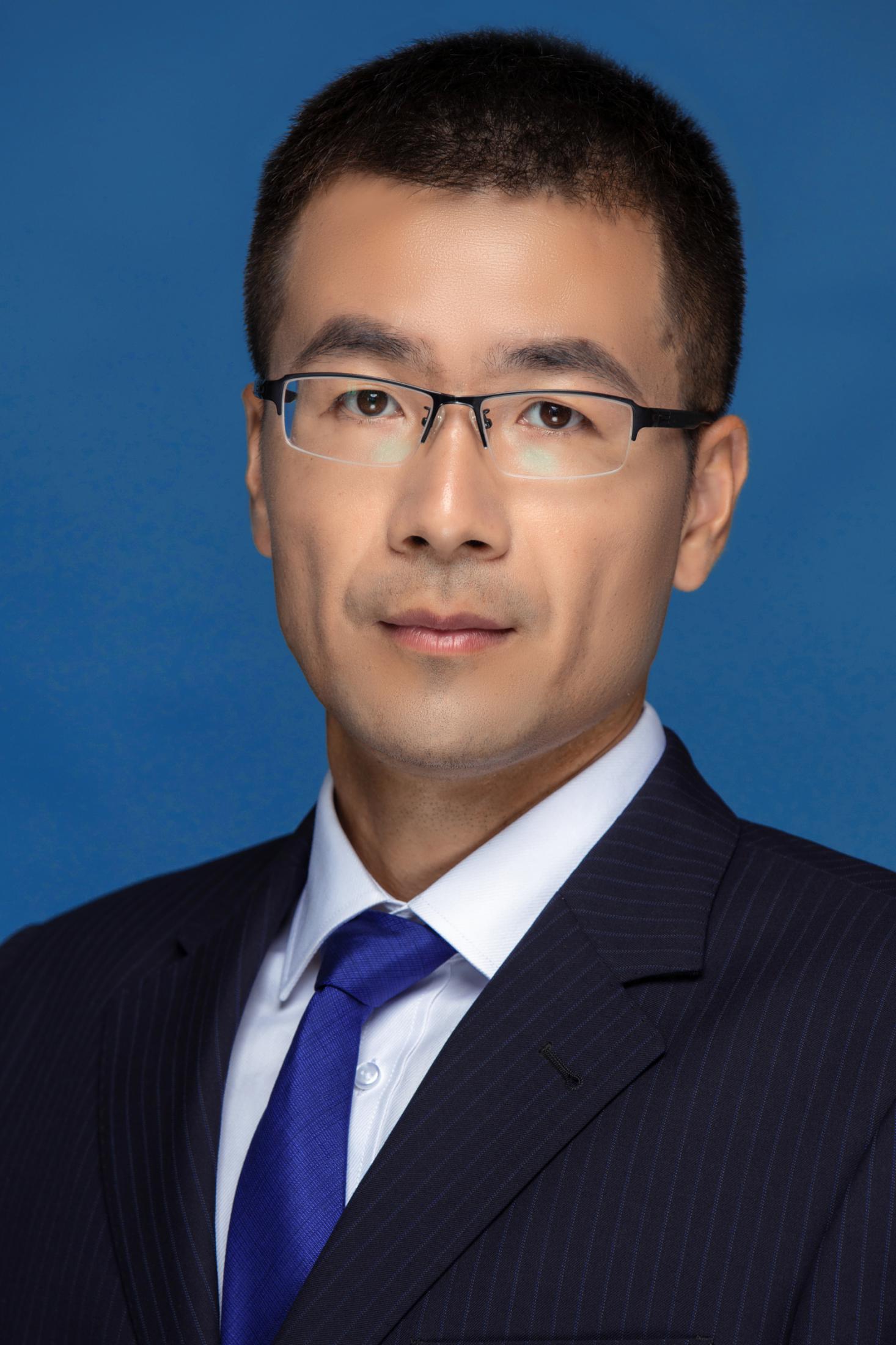 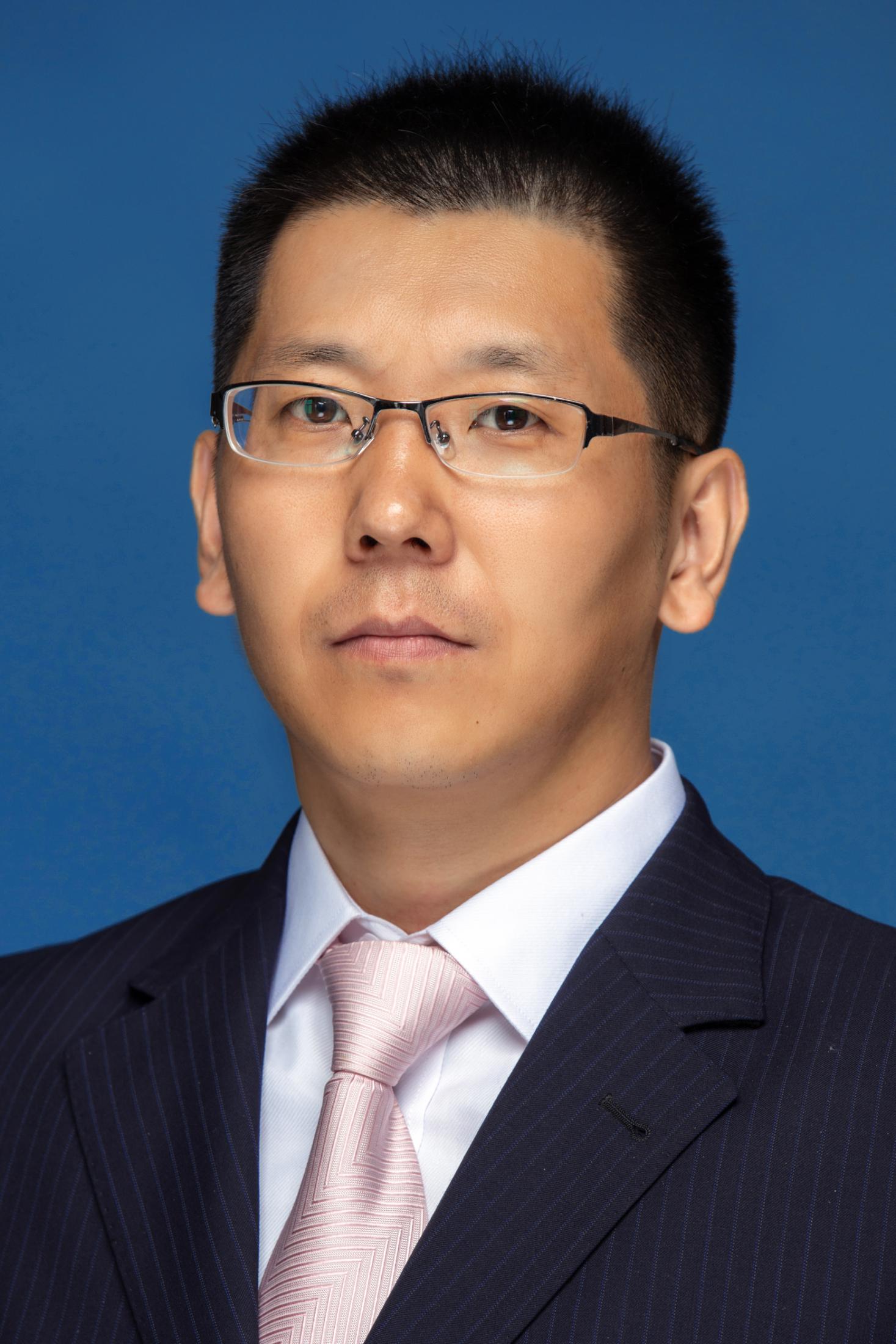 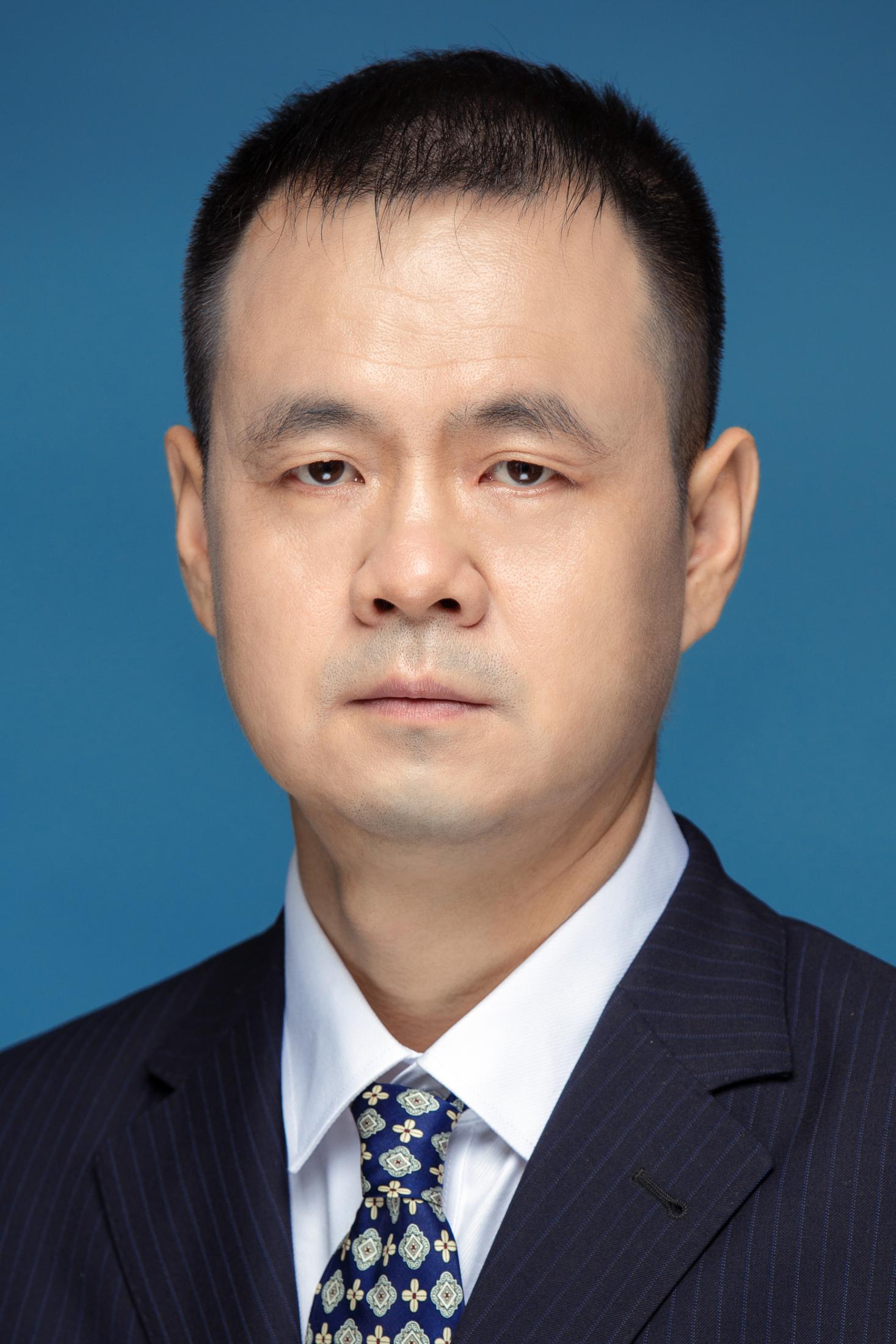 主要课程
教育资源建设
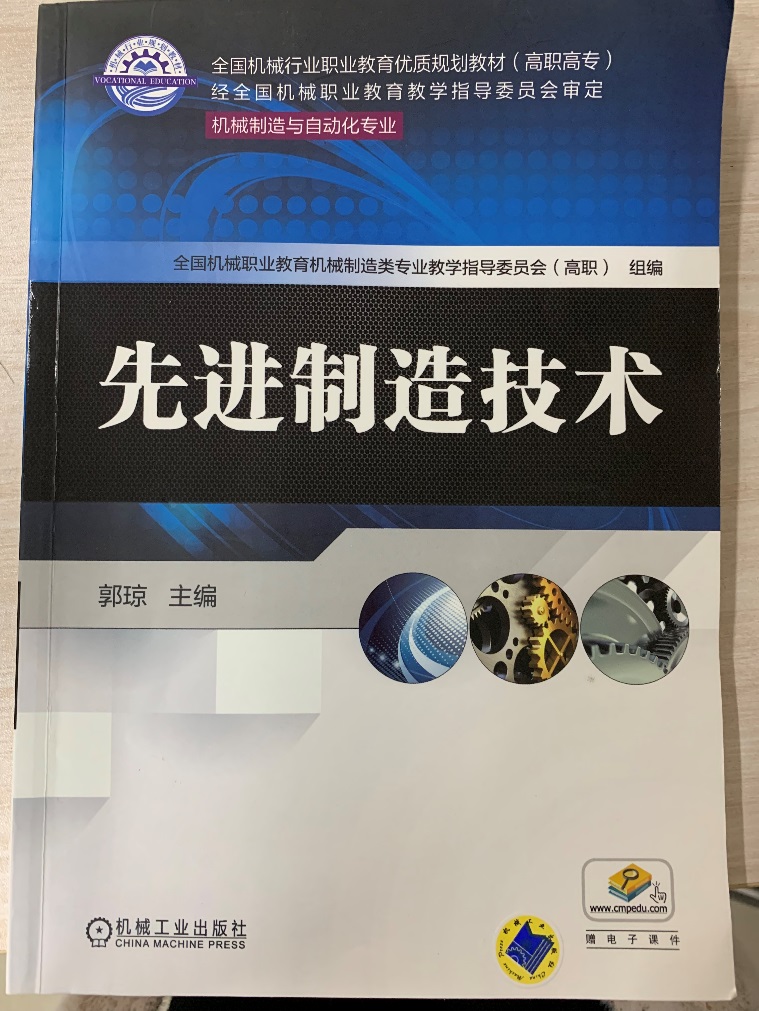 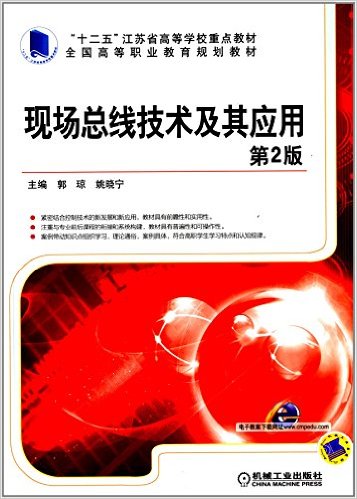 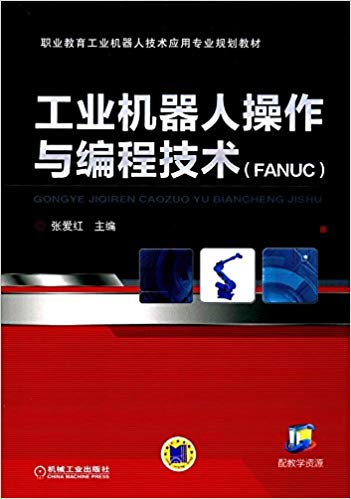 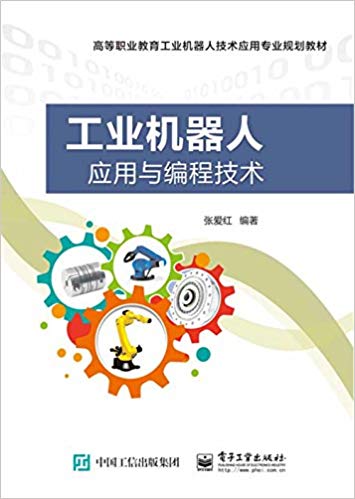 工业机器人操作与编程、工业机器人系统集成、机器人视觉与传感技术、工业机器人离线编程、机器人机械系统、PLC控制系统的构建与运行、机器人技术综合实训、工业机器人技能训练等。
就业岗位
主要从事工业机器人及其相关机电设备的产品研发、编程、调试、系统集成、运行维护和设备管理等工作，年就业率99%以上。
施耐德电气、无锡雪浪环境、SK海力士半导体、威孚高科、无锡信捷、欧司朗光电
用人单位包括
等国内外知名公司。
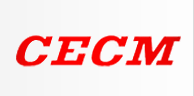 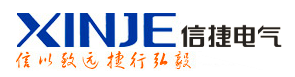 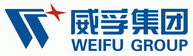 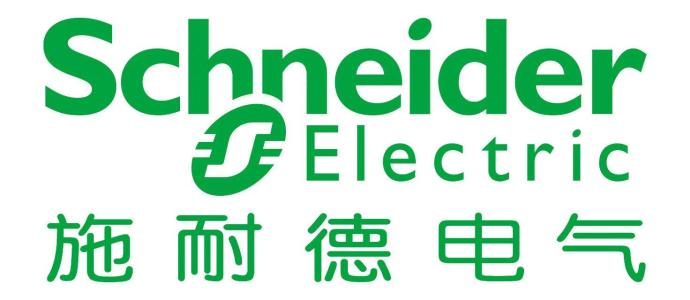 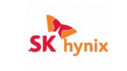 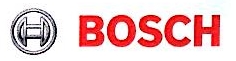 优秀毕业生
2017-2019年部分学生成果一览表
专业课程推行项目化教学与过程考核，注重培养学生主动思考和解决问题的能力，激发学生学习兴趣，从2017年第一届毕业生起，学生取得了丰硕的成果并受到国内外知名企业的欢迎。
优秀毕业生
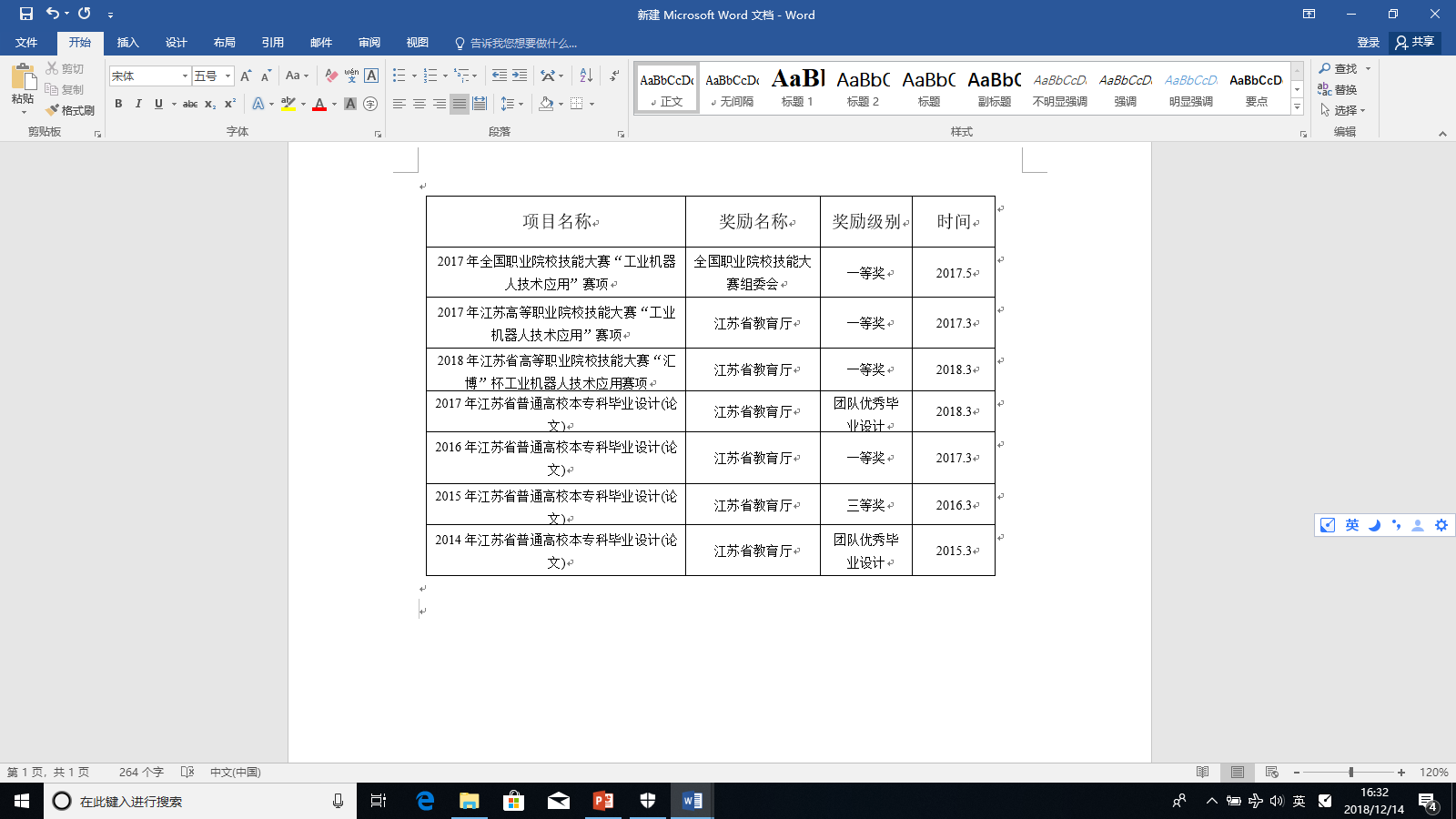 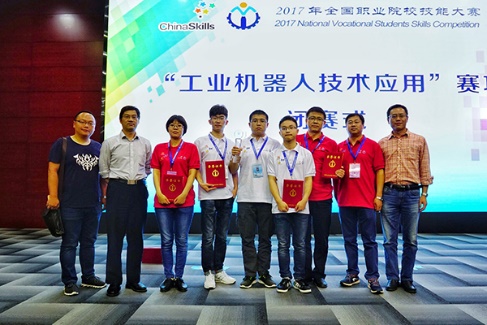 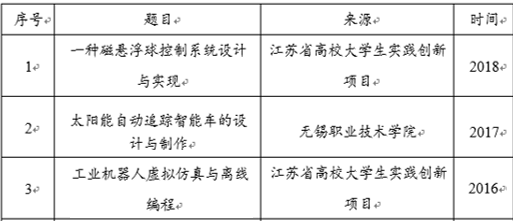 优秀毕业生
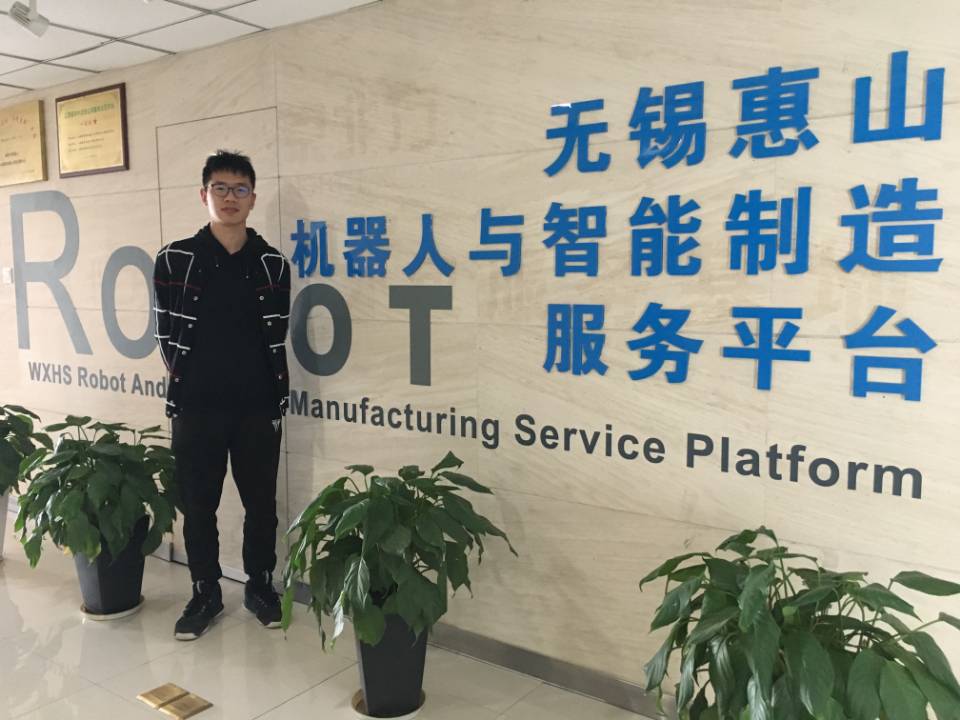 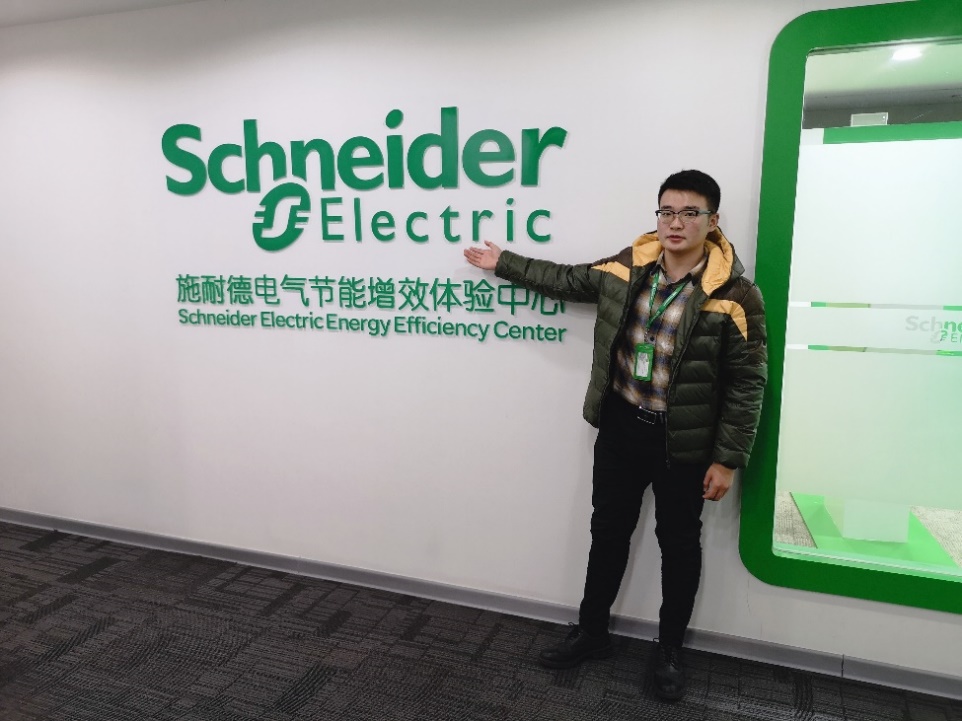 陈虎，2019届毕业生，华中科技大学无锡研究院机器人研究所机器人工程师
姜鑫，2018届毕业生，施耐德电气中国有限公司工业事业部电气工程师
优秀毕业生
升学途径：
                 学院有与南京理工大学强强联合开设了专接本项目
                 对接南理工的重点专业【电气工程及其自动化专业】
                 同时，每年都有20%以上的学生通过专转本考试升入
                  常州大学、常熟理工学院等学校电气工程及其自动化、  
                  自动化、机械电子工程、软件工程等专业继续深造。
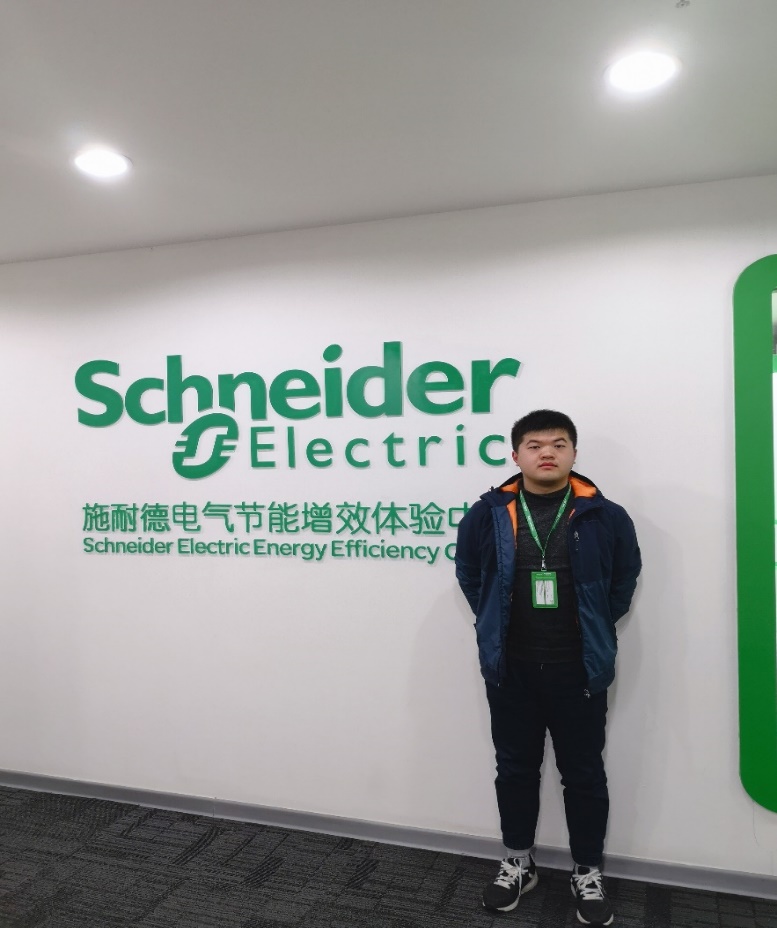 赵子晴，2018届毕业生，施耐德电气中国有限公司工业事业部电气工程师
欢迎报考工业机器人技术专业
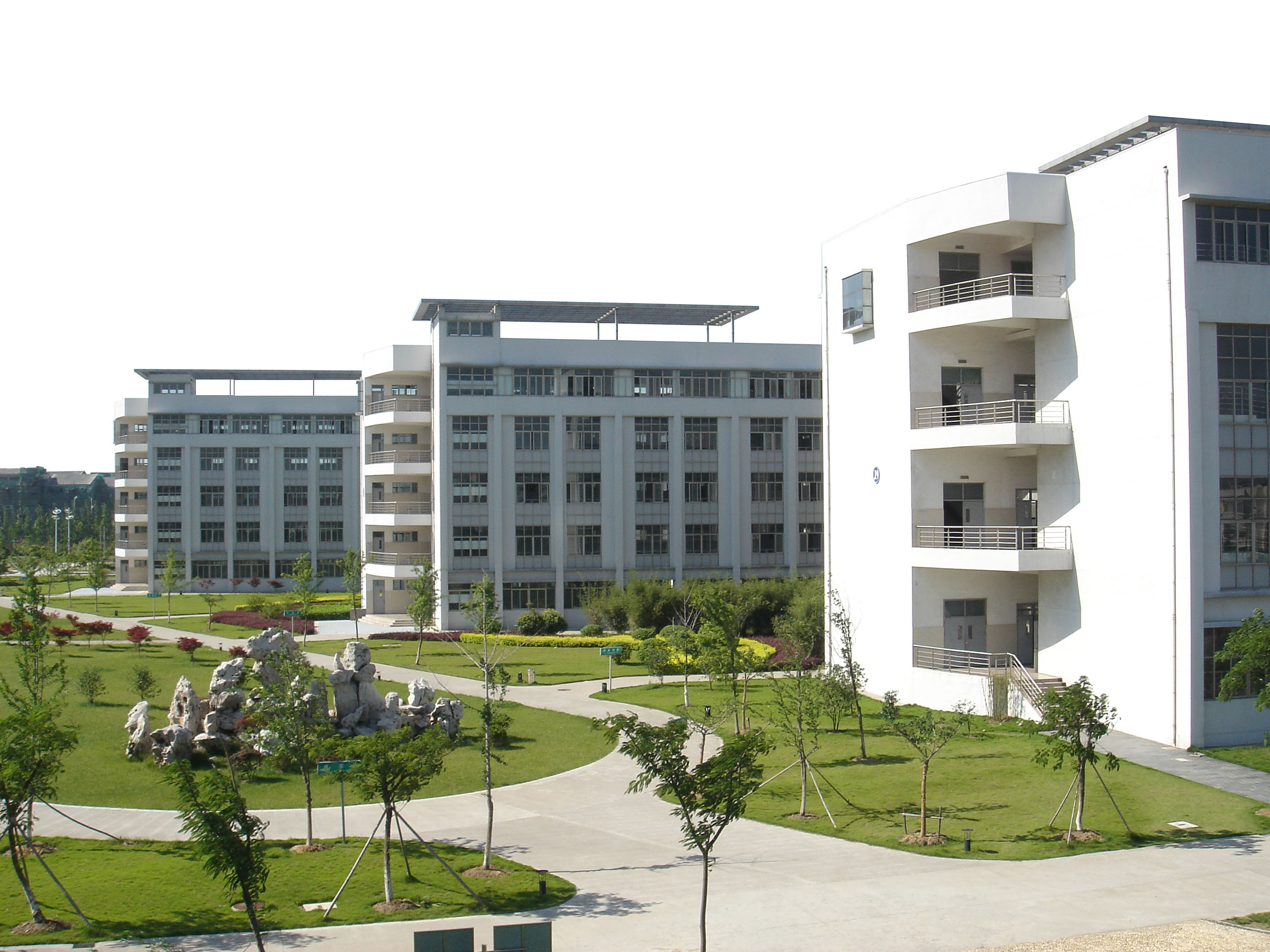 专业代码：560309